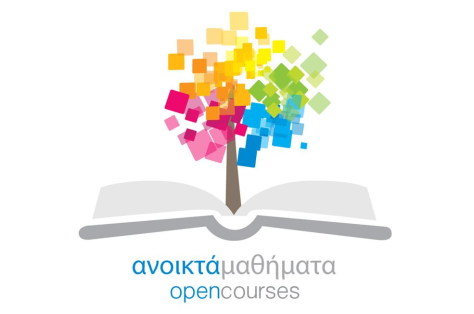 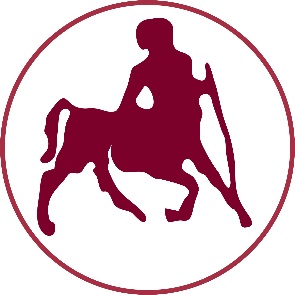 ΠΑΝΕΠΙΣΤΗΜΙΟ ΘΕΣΣΑΛΙΑΣ
A multi-modal Route Planning approach: a case-study of the city of Trikala
Ενότητα 7: Παρουσίαση 2

Γεώργιος Κ.Δ. Σαχαρίδης
Βασιλεία  Πανταζώνα, Χριστόδουλος Ματσίγκος, Λάζαρος Ταταλόπουλος, Φίλιππος Χατζηιωάννου

Τμήμα Μηχανολόγων Μηχανικών
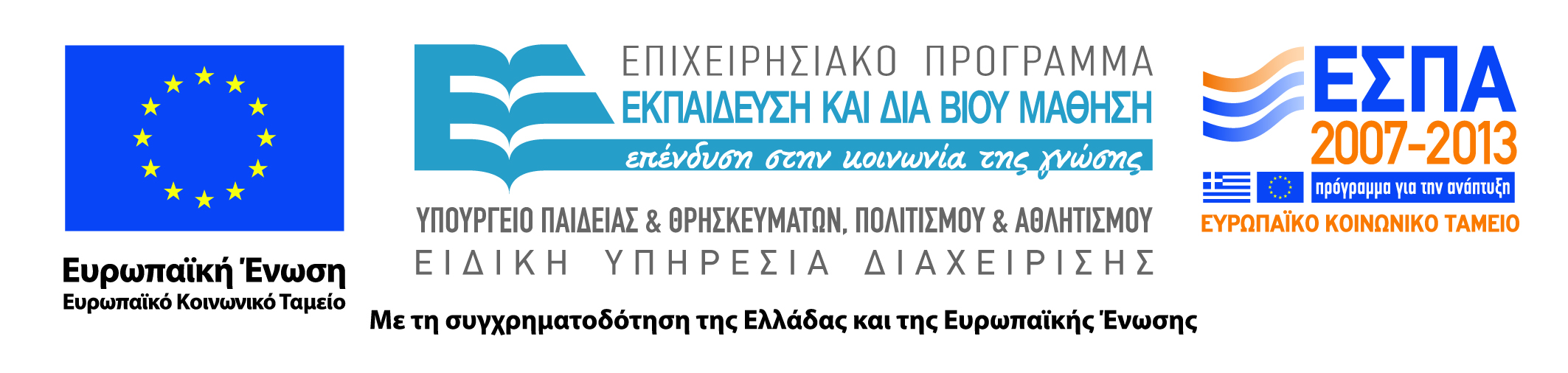 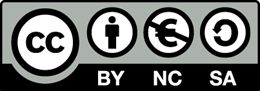 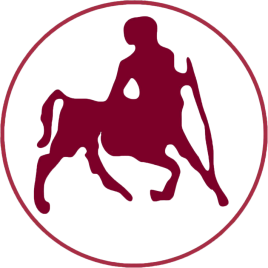 PRESENTATION STRUCTURE
7/20/2015
2
PANTAZONA-CHATZIIOANNOU-TATALOPOULOS-MATSIGKOS
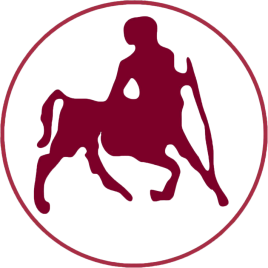 PRESENTATION STRUCTURE
7/20/2015
3
PANTAZONA-CHATZIIOANNOU-TATALOPOULOS-MATSIGKOS
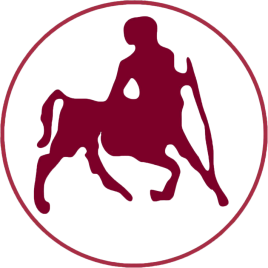 CITY BUS NETWORK
A city bus system is composed of :

 stops (points)
 
lines (strings)
 
 bus network

 routes (start and return) 

 network users 

tickets
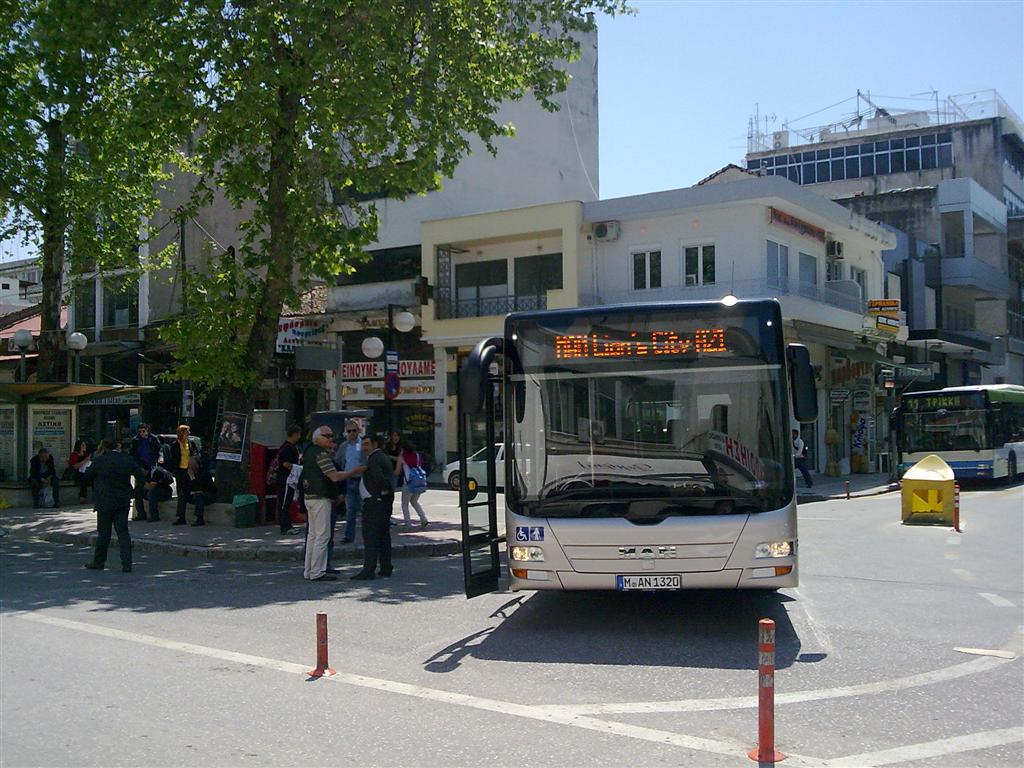 7/20/2015
4
PANTAZONA-CHATZIIOANNOU-TATALOPOULOS-MATSIGKOS
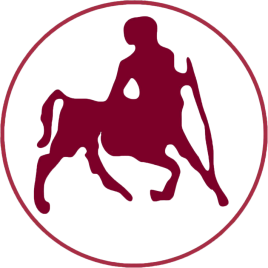 CITY BUS NETWORK
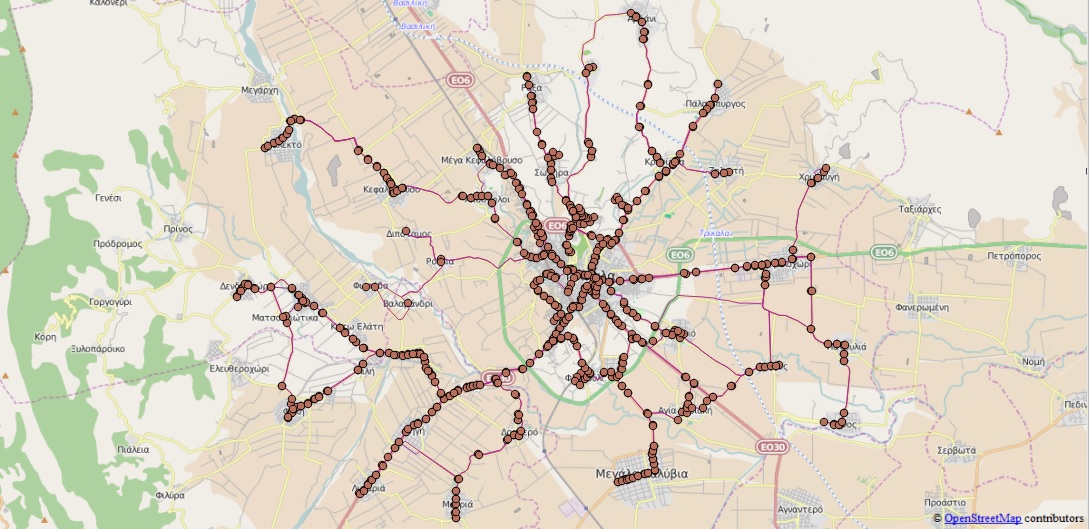 7/20/2015
5
PANTAZONA-CHATZIIOANNOU-TATALOPOULOS-MATSIGKOS
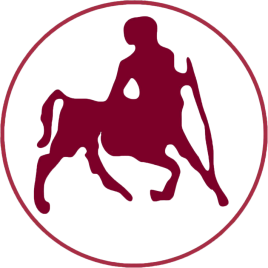 PRESENTATION STRUCTURE
7/20/2015
6
PANTAZONA-CHATZIIOANNOU-TATALOPOULOS-MATSIGKOS
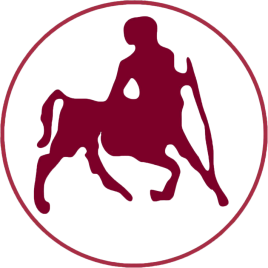 PRESENTATION STRUCTURE
7/20/2015
7
PANTAZONA-CHATZIIOANNOU-TATALOPOULOS-MATSIGKOS
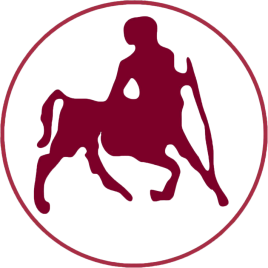 PROBLEM DESCRIPTION
Multi-Modal Routing: Route Planning involving different modes of transportation.

Route Planning: Modeled by finding the shortest path on a directed weighted graph.


Route Planning in public transportation network
 Time-dependent (smaller graph sizes faster)
 Time-expanded (flexible constraints)
 Multi-criteria optimization
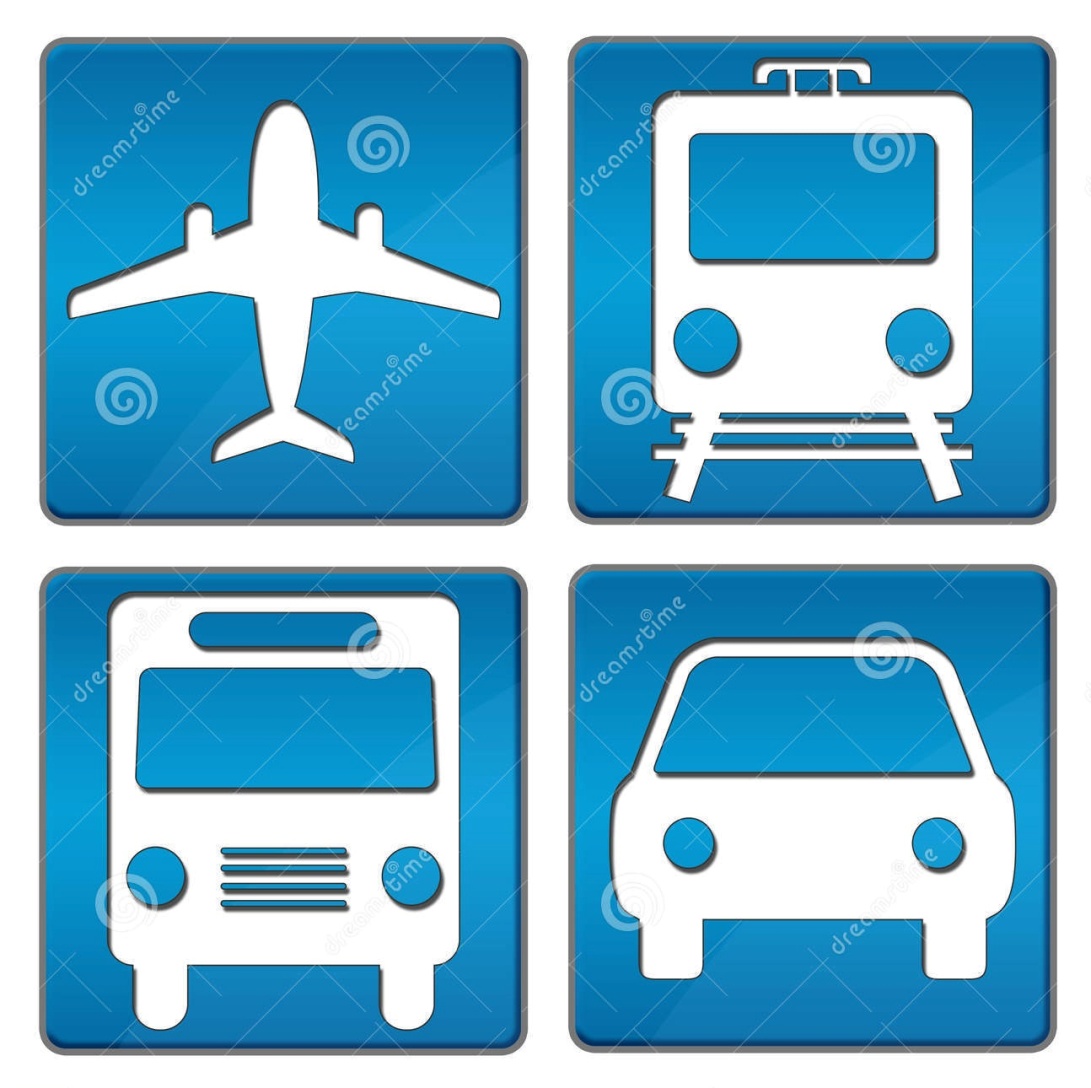 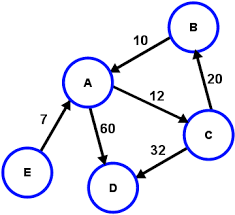 7/20/2015
8
PANTAZONA-CHATZIIOANNOU-TATALOPOULOS-MATSIGKOS
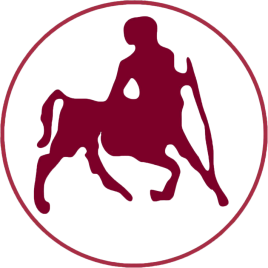 PROBLEM DESCRIPTION
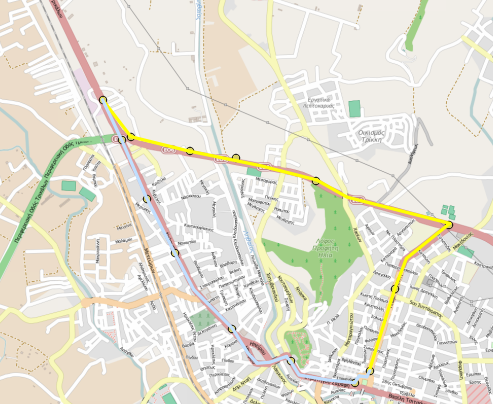 How it works
Start Point (Departure)
End Point (Arrival)
Route
Means of transport used


 Goal: Minimization of cost or time !
7/20/2015
9
PANTAZONA-CHATZIIOANNOU-TATALOPOULOS-MATSIGKOS
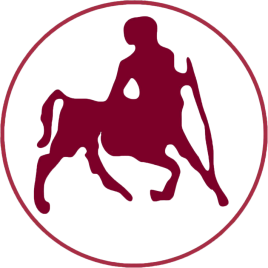 Problem Description
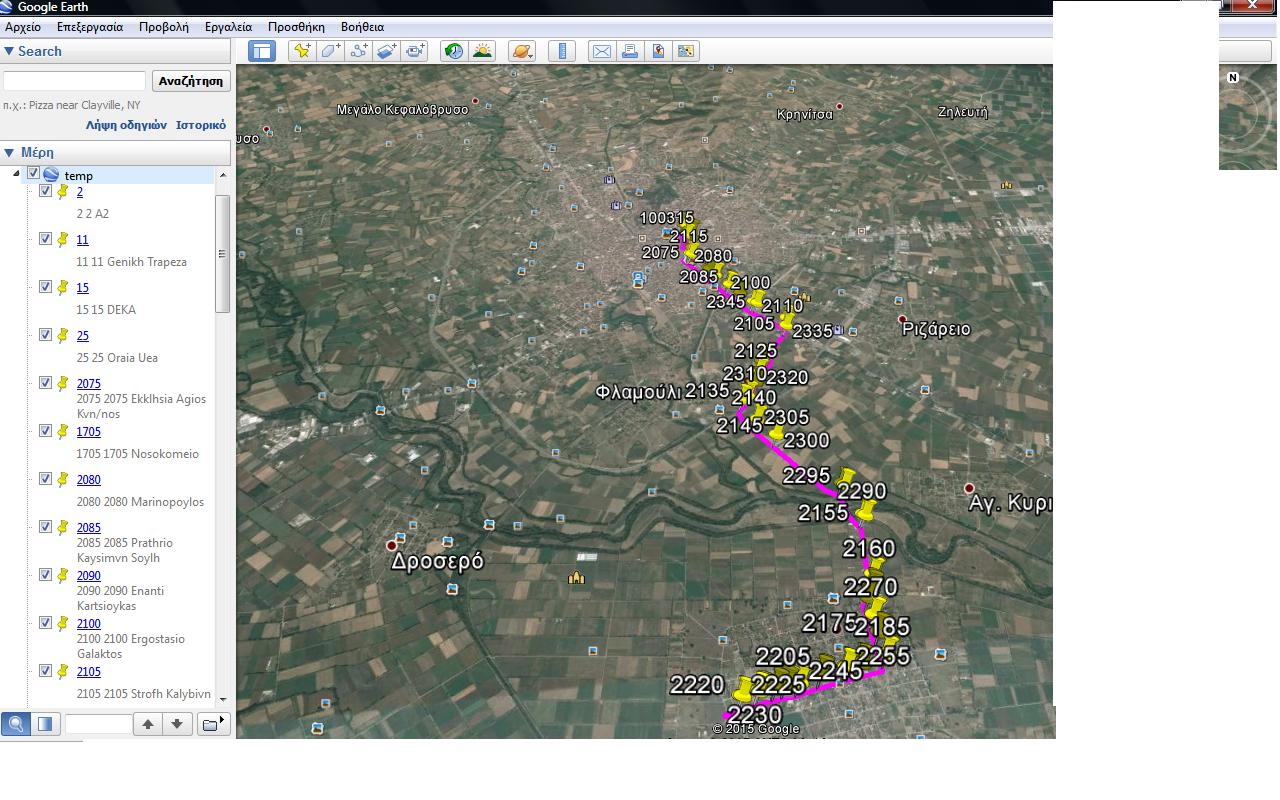 Finding Data

Analyzing

Process with QGIS
stops’ names
lines
time
Four Layers of data

Purpose
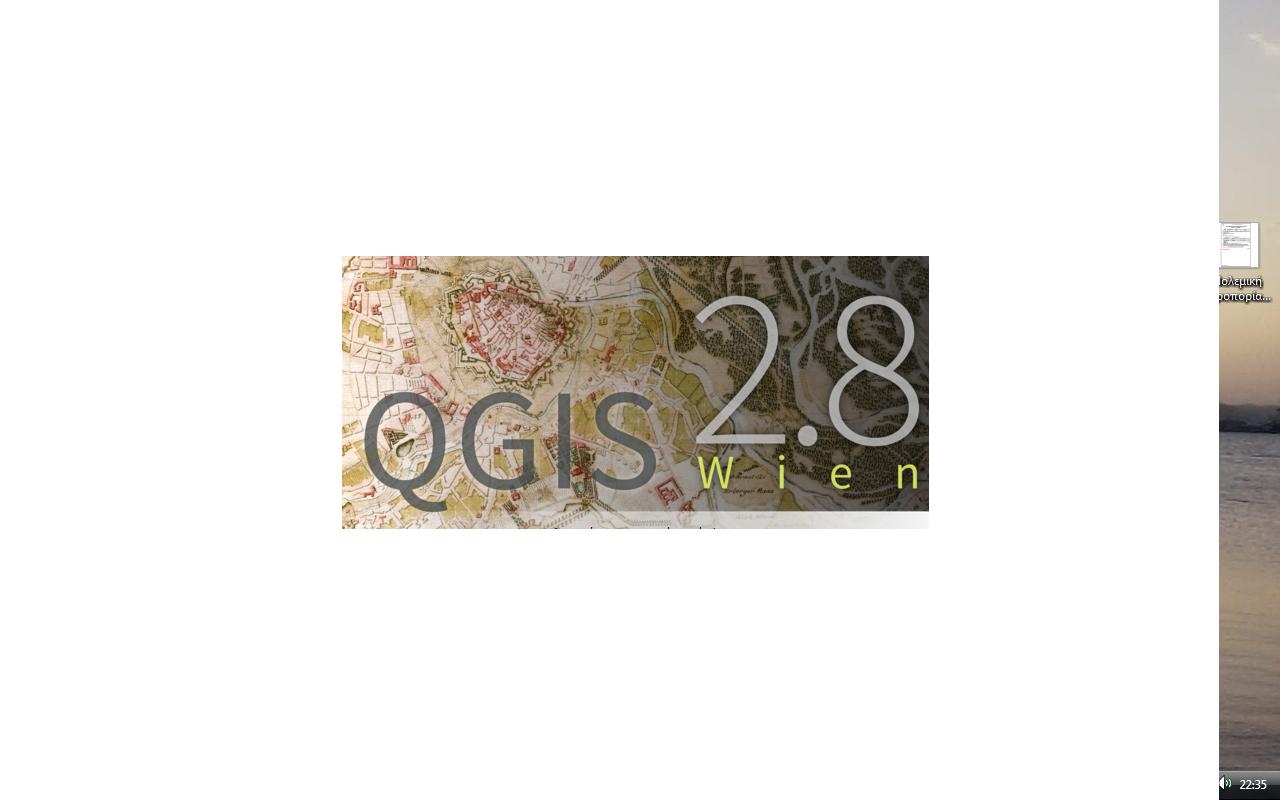 7/20/2015
10
PANTAZONA-CHATZIIOANNOU-TATALOPOULOS-MATSIGKOS
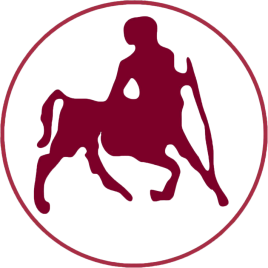 PRESENTATION STRUCTURE
7/20/2015
11
PANTAZONA-CHATZIIOANNOU-TATALOPOULOS-MATSIGKOS
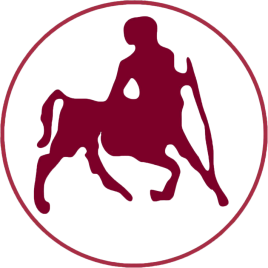 PRESENTATION STRUCTURE
7/20/2015
12
PANTAZONA-CHATZIIOANNOU-TATALOPOULOS-MATSIGKOS
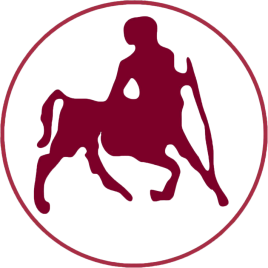 CASE OF TRIKALA
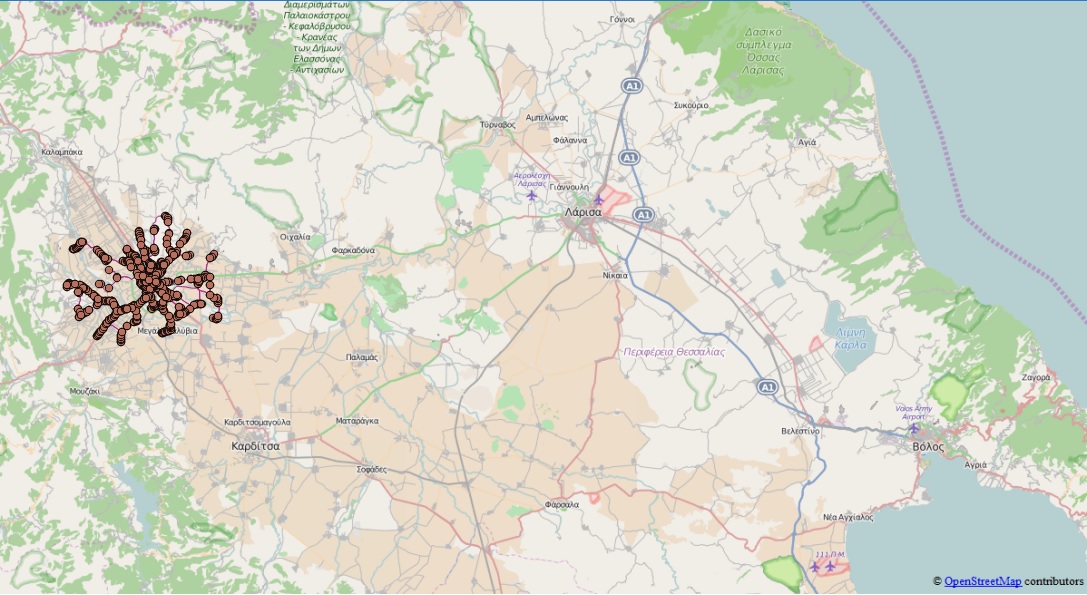 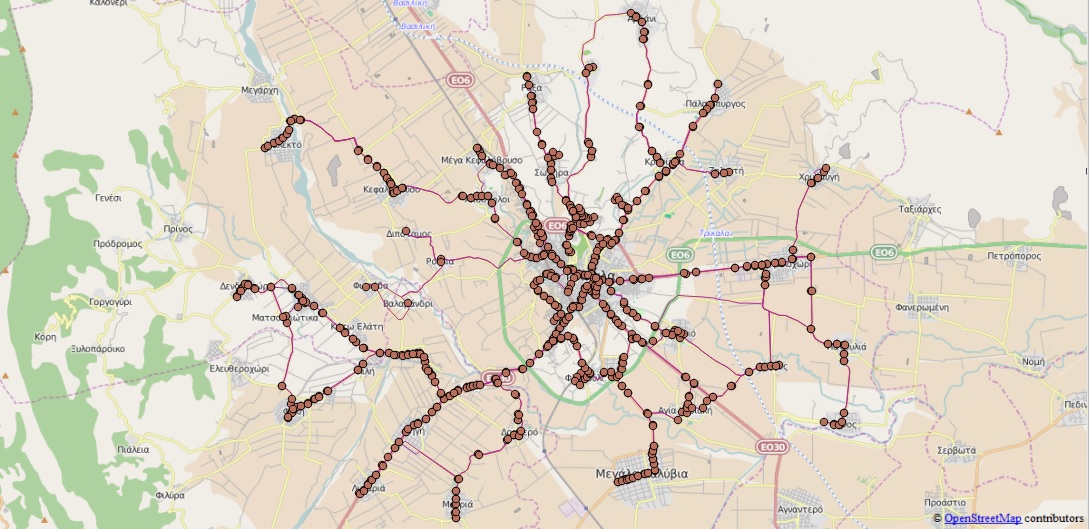 7/20/2015
13
PANTAZONA-CHATZIIOANNOU-TATALOPOULOS-MATSIGKOS
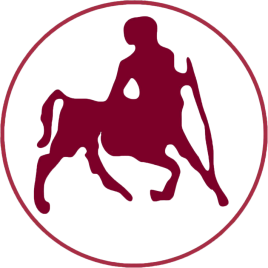 EXAMPLE
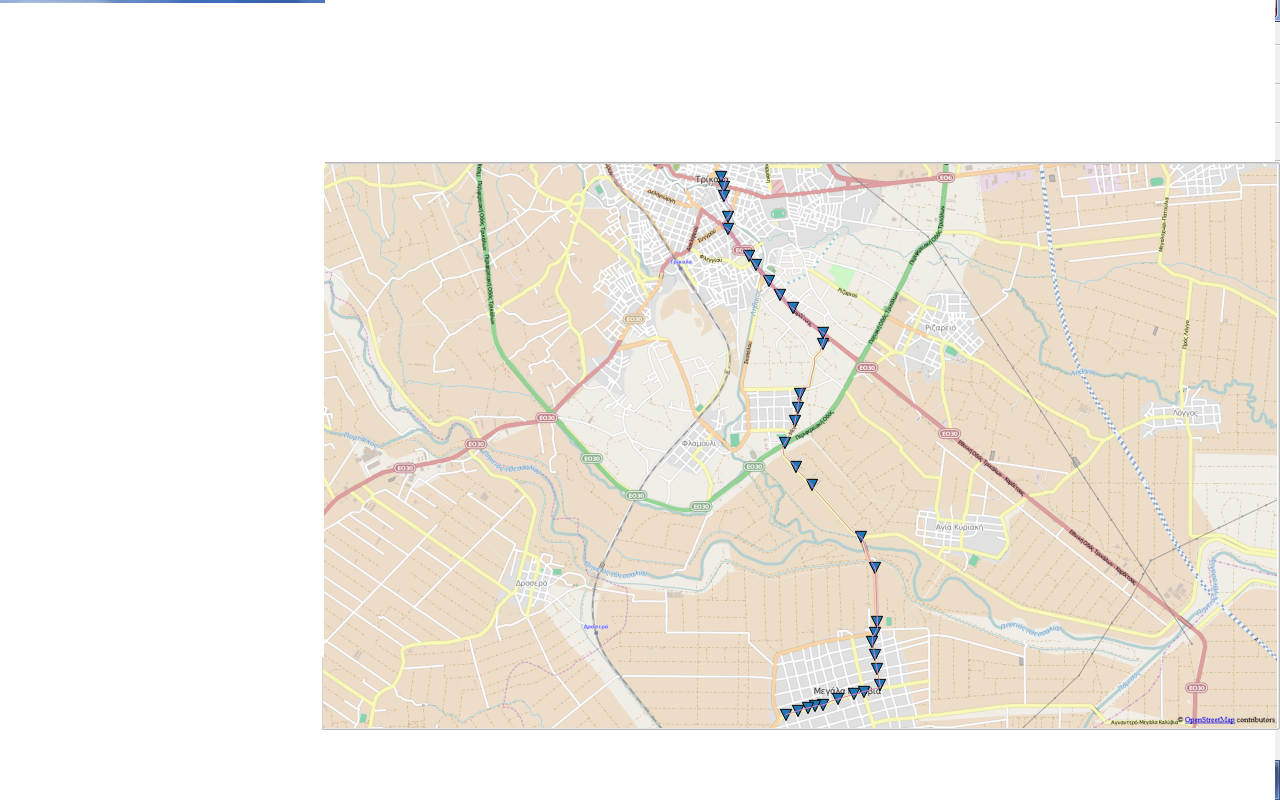 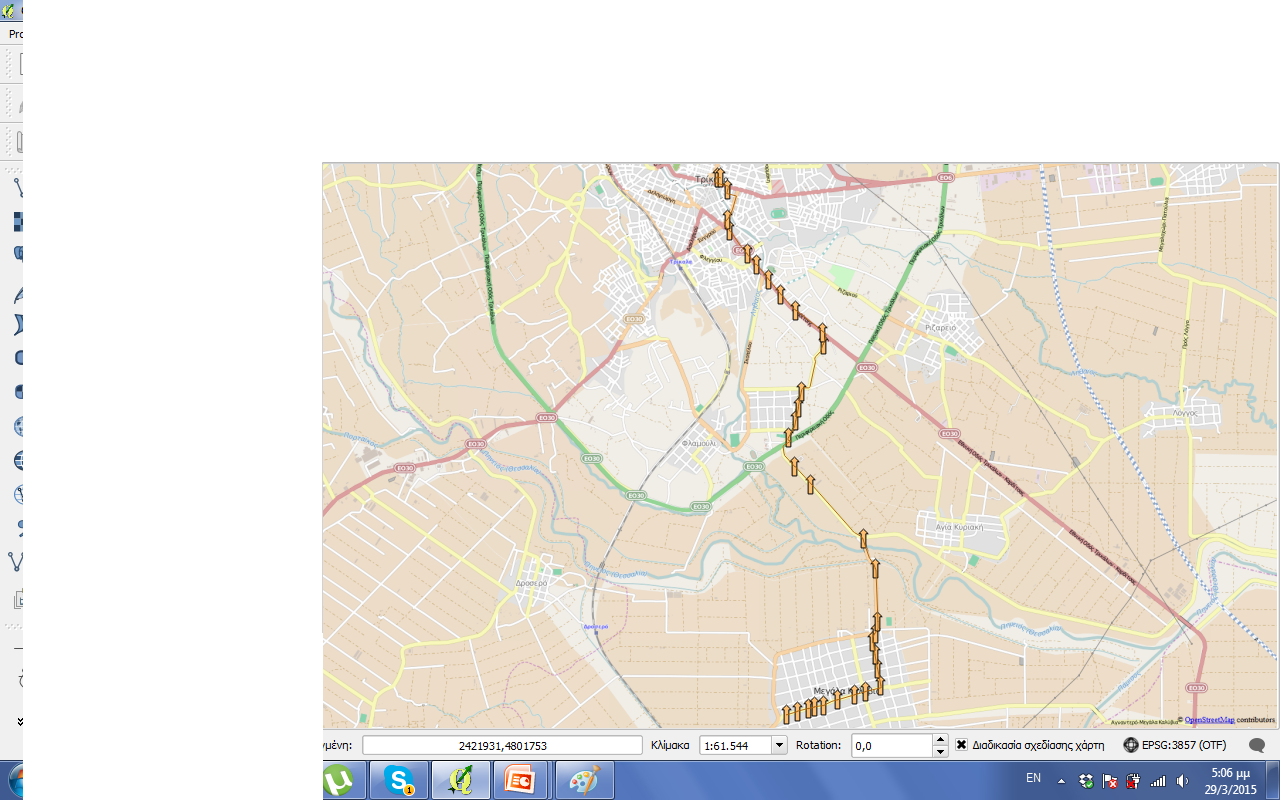 points
lines
ROUTE: TRIKALA-KALYVIA
7/20/2015
14
PANTAZONA-CHATZIIOANNOU-TATALOPOULOS-MATSIGKOS
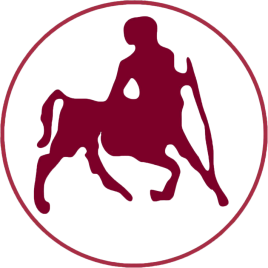 BIBLIOGRAPHY
Ziliaskopoulos, A. and W. Wardell, An intermodal optimum path algorithm for multimodal networks with dynamic arc travel times and switching delays. European Journal of Operational Research 125 (2000).

Dominik Schultes, Route Planning in Road Networks. PhD thesis, Universitat  Karlsruhe (TH), Fakultat fur Informatik, February 2008.

Desmond Rainsford and William A. Mackaness, Mobile Journey Planning for Bus Passengers, Geography Department, The University of Edinburgh (2002).
7/20/2015
15
PANTAZONA-CHATZIIOANNOU-TATALOPOULOS-MATSIGKOS
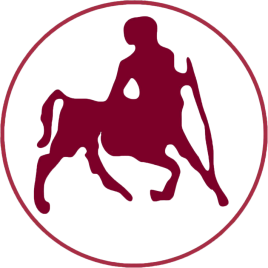 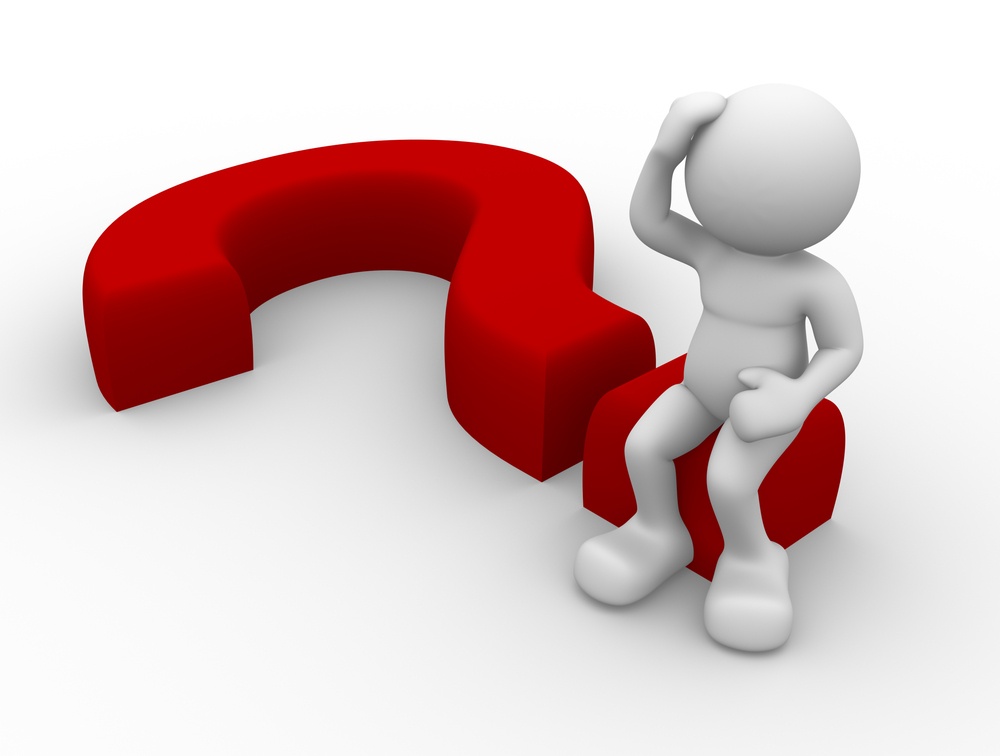 Questions
7/20/2015
16